Life of Pi : Word Specific Analysis
.
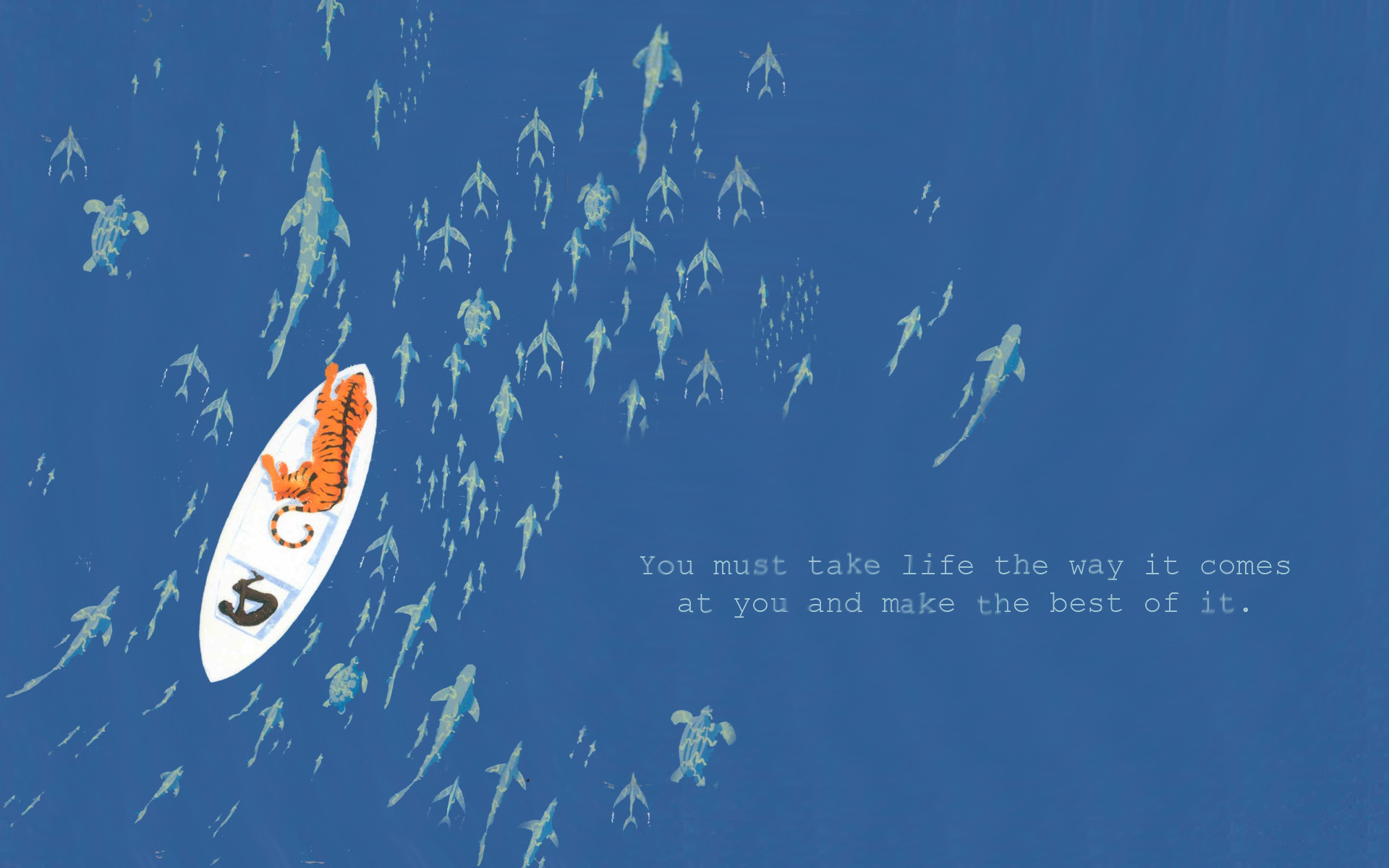 Learning Objective
To be able to understand the influence of word choice and language selection on the meaning, atmosphere, and tone of Life of Pi.
Literary Terms Clarification
Connotation: societal implications that encompass a word. (Society’s definition of a word.)
Atmosphere: the mood created by the text.
Tone: the attitude a poet (or any writer) takes toward a character, event, or subject.
The Hook  (Think, Pair, Share)
In your performance journal, be sure to jot down the first thing that you think of when I say a word. The word will change each time. For example:
I say rain. You think _______________ (cloud, Seattle, spring, tears, blue, Monday, etc.). Write it down.
Word Specific Analysis
Each of you will receive a quotation that has been selected from the poem. Within the quotation, there will be underlined words. For each underlined word, you need to create a mind map of words that could:
 replace that word and still have the same meaning AND/OR
 other words that are connected to that word.
You must have at least THREE for each underlined word. You may use a thesaurus if necessary.
Word Specific Analysis Example
The worst pair of opposites is boredom and terror. Sometimes your life is a pendulum swing from one to the other. The sea is without a wrinkle. There is not a whisper of the wind. The hours last forever. You are so bored you sink into a state of apathy close to a coma… In your boredom, there are elements of terror: you break down into tears; you are filled with dread; you scream; you deliberately hurt yourself. (Chapter 78)
Word Specific Analysis Example
How do the words and connotations influence the tone of this excerpt?
How does the tone reflect the greater struggle happening in the text at this point?
What is the greater struggle throughout the text?
Sample Response
(Answer with a Claim) In this section of Yann Martel’s Life of Pi, the negative connotations surrounding the descriptions of the boredom and terror demonstrate the critical state of mind Pi exhibits. 
(Elaborate) At this point in the story, Pi and Richard Parker have nearly given up hope. They have been lost at sea for what seems like eternity. 
(Cite Textual Support) In the story, Martel describes life as a “pendulum swing” that breaks one down into a “state of apathy… with elements of terror.” 
(Explanation) By using terms like “boredom,” “worst,” “terror,” and “coma,” Martel displays a turbulent and ominous tone in the story. The setting and the inconsistent nature reflect and warn the reader of potentially negative turns in Pi’s mental state. Just as there is a calm before the storm, “the sea without a wrinkle” and the “wind without a whisper” suggest the profound loneliness that leads to mental insanity. 
(Tie Back to Claim) When terror and boredom are the only pair in the story, the implications of Pi’s negative state of mind are made explicitly clear.